Warm-up 8/20/12
On the outside cover of your composition notebook, please write: Name, period, subject (6th grade TAG Earth Science/7th grade TAG Life Science)
Then, write the following things down on the first page(or, write on a separate sheet & cut and paste on to the inside cover):
This notebook is ONLY  for…
Warm-ups [must include date & write in complete sentences that address the question]
Weekly Reflection [week 1-self; week 2 peer; week 3-teacher; week 4- parent]
Labs & observations [as instructed]
Scientific method I
Words to know in this section
Scientific method & its steps
Hypothesis
Conclusion
Independent variable
Dependent variable
Constant
Control
Qualitative & quantitative data
Types of graphs (bar graph, line graph, pie graph)
Scientific method
A systematic way of solving a problem
Includes: 
Problem-> Get Info -> Hypothesis -> 
Experiment-> Observe-> Record Data ->
Repeat Trials -> Analysis/Conclusion
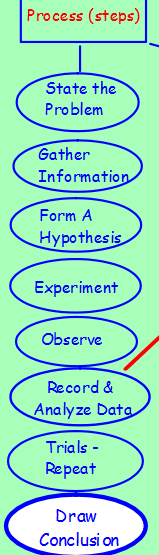 First steps
State problem & begin research
You need to know the problem and gather available information before starting

Hypothesis: making a prediction
Is in the “if…then” form. 
Ex: If I study for this test for 3 hours, then I will make an A.
Experiment
You must TEST your hypothesis

Experiment has:
Independent variable: the variable that you change in your experiment
Ex: amount of hours you spend studying
Dependent variable: the variable that is affected by the experiment
Ex: the score you get on your test
Constant: the variable that does not change
	Ex: the material that you studied, the room where you studied
Control: used for comparison (not tested)
Record data
You record only what you have observed

They can be qualitative & quantitative
Qualitative: color, physical appearance
Quantitative: numbers & figures (length, mass, volume)

They can be displayed in a graph
Bar graph: measures amount of one variable (counting)
Ice cream flavors
Line graph: change over time
Temperature in August from 1990-2012
Pie graph: percentage
Percentage of male vs. female
Conclusion
Your conclusion should include 3 things:
1. What happened (summary) and why

2. Did the conclusion support your
hypothesis? (My conclusion supports my hypothesis…My conclusion does not…)

3. Your conclusion should ALWAYS be
in a complete sentence.
Warm-up 8/21/12
Define each of the following in your own words:

Independent variable
Dependent variable
Control
Constant
Hypothesis

Give examples of each words above. Please note that your homework has been extended. YAY! Work on your homework quietly if you are finished early. But if you have finished, turn in it for BONUS points!